OFICINA JURÍDICA
BOLETÍN  TUTELAS
NOVIEMBRE 2020
Boletín Tutelas Noviembre
Ampliación de protección a derechos colectivos a través de la acción de tutela 

La Corte Constitucional, en reiterada jurisprudencia, ha enfatizado que la acción de tutela es viable para reclamar la protección de derechos colectivos conexos con un derecho fundamenta cuando:

 El trámite de la acción popular ha tardado un tiempo considerable.

  Se han incumplido las órdenes adoptadas en la sentencia emitida por el juez popular.
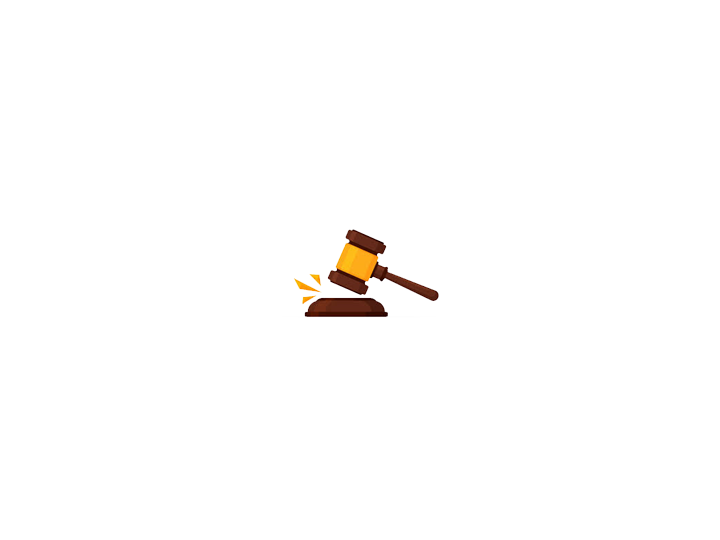 Boletín Tutelas Noviembre
A pesar de alegar la violación simultánea de derechos fundamentales y colectivos, se evidencia una vulneración del derecho fundamental independiente del derecho colectivo.

 Existe necesidad de ofrecer una respuesta judicial eficaz por la presencia de sujetos de especial protección constitucional.
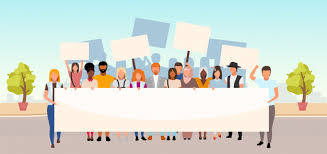 Boletín Tutelas Noviembre
Boletín Tutelas Noviembre
Boletín Tutelas Noviembre
GRACIAS
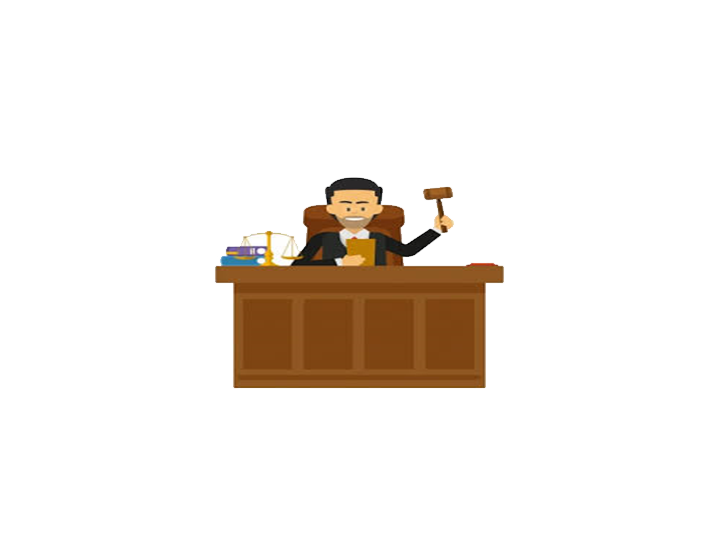